GÉOGRAPHIE  - Thème n°1 

Habiter une métropole
Chapitre 2
La  ville  
de  demain
Introduction:
En vous appuyant sur les exemples de New York et de Mumbai, citez les problèmes et contraintes des habitants des métropoles.
Comment la ville du futur 
pourra-t-elle améliorer 
la vie de ses habitants ?
1. Imaginer la ville de demain pour mieux l’habiter
Travail de groupe (20 min) 

Vous êtes habitant de New York ou de Mumbai. Proposez au maire des solutions et des aménagements pour mieux habiter ces métropoles.
Groupe A Mieux se déplacer
Groupe B 
Améliorer l’approvisionnement
Groupe C 
Quelle architecture inventer ?
Groupe D Mieux cohabiter
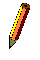 Les métropoles sont de plus en plus nombreuses et peuplées, notamment en Asie et en Afrique. 

Les défis se multiplient alors et nous devons résoudre des problèmes grandissants : gestion des ressources et des déchets, transports, pollution, …
2. La ville de demain 
existe-t-elle déjà?
Travail de recherche par binômes :
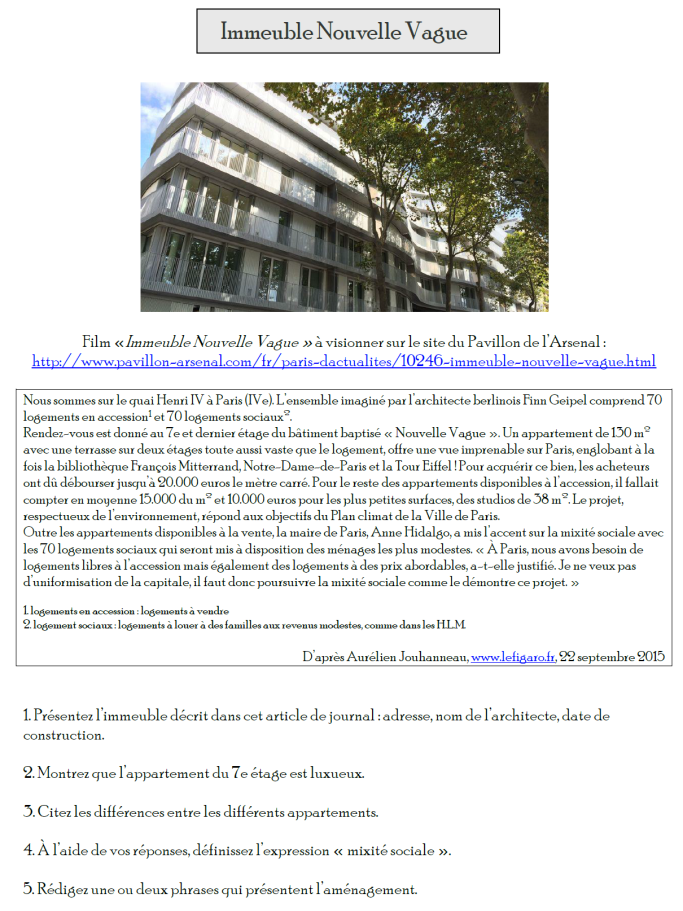 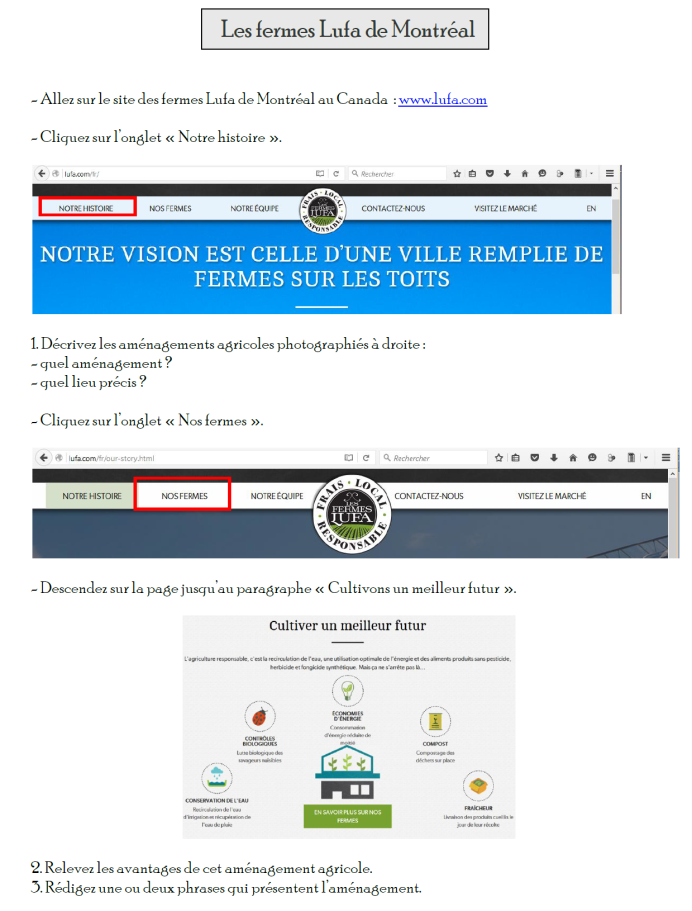 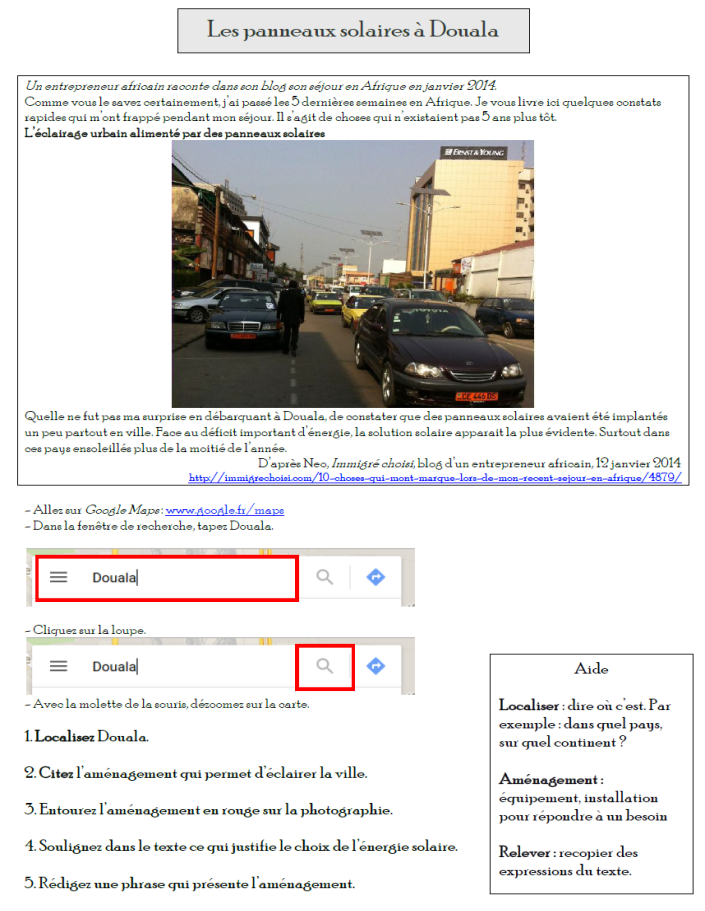 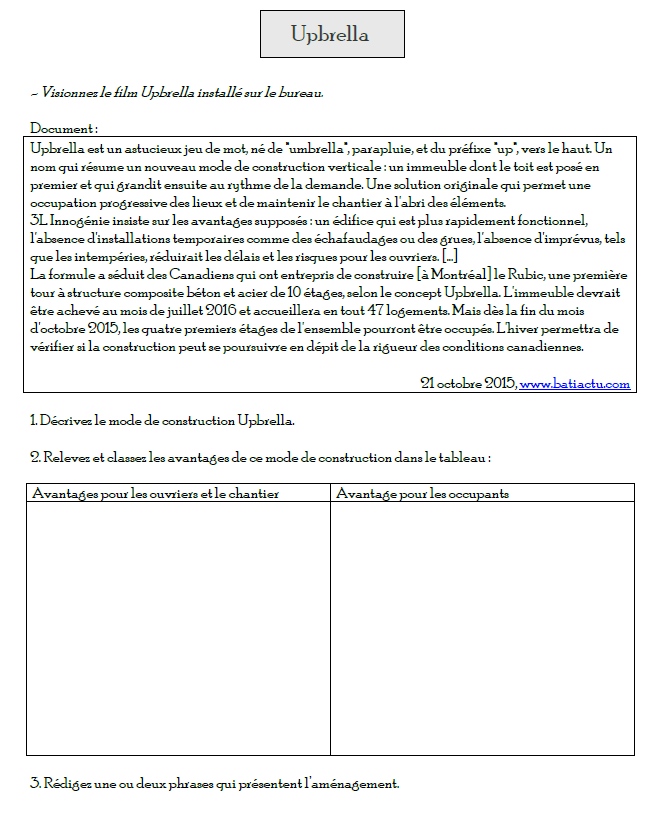 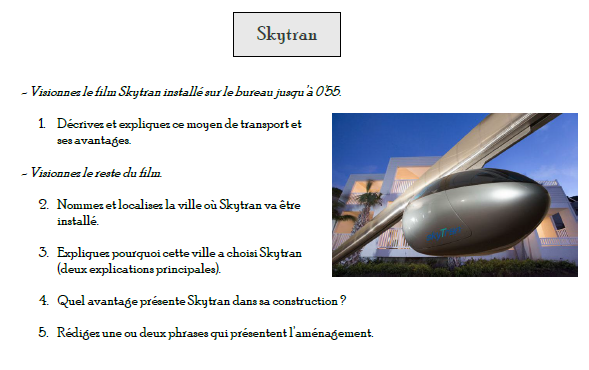 3. Les solutions envisagées pour les villes de demain.
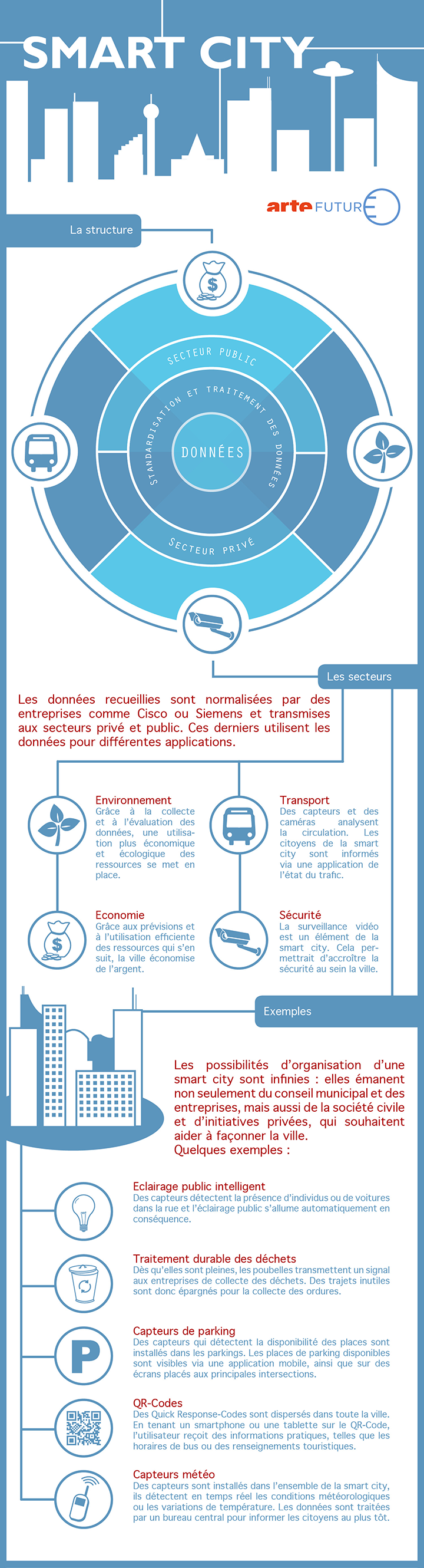 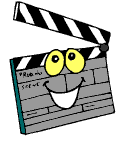 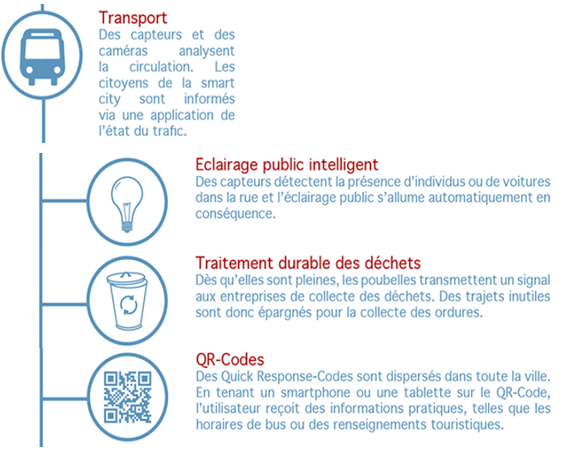 La ville durable de demain : la Smart City
Fluidité du 
trafic
Capteurs, caméras, smartphone
Économie 
d’énergie
Capteur
Signal de poubelle pleine
Collecte plus efficace
Smartphone ou tablette de l’habitant
Informations rapides et pratiques
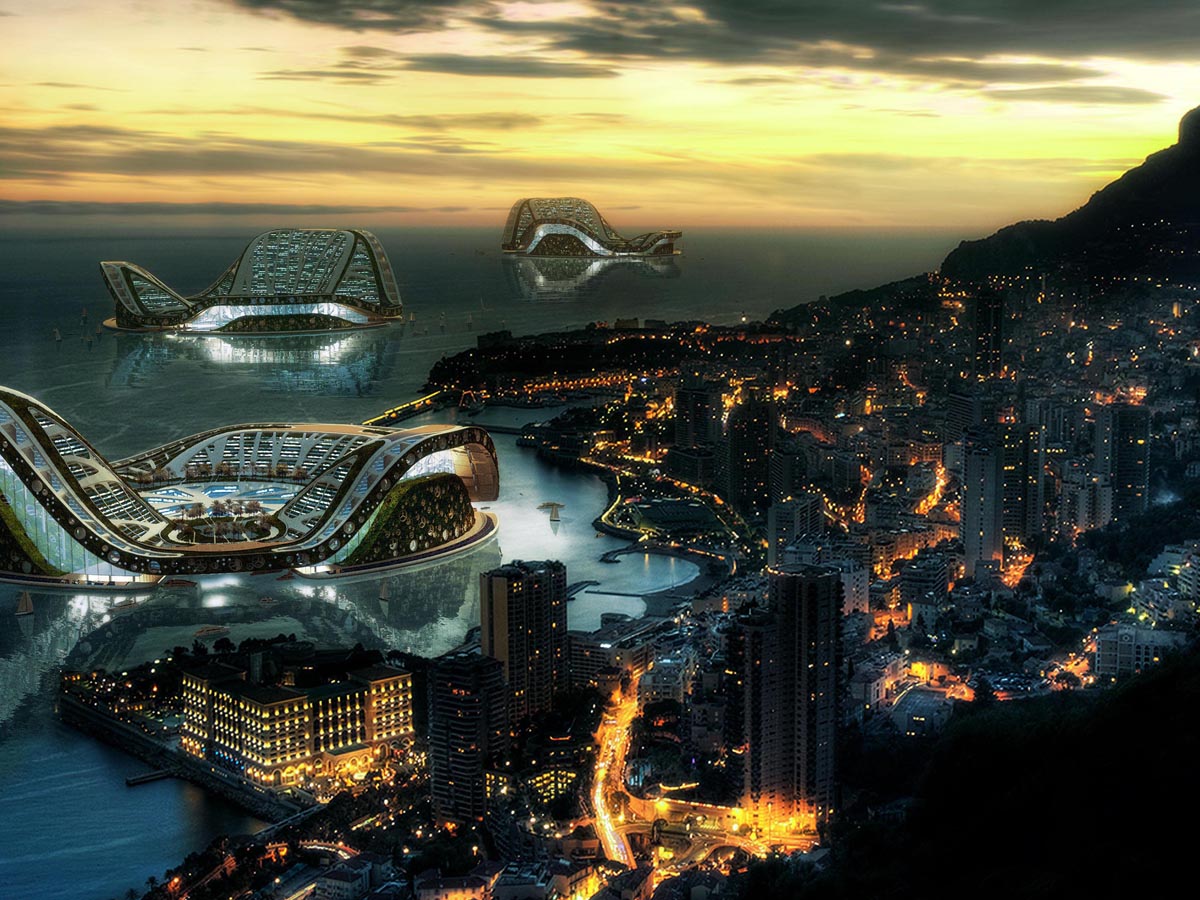 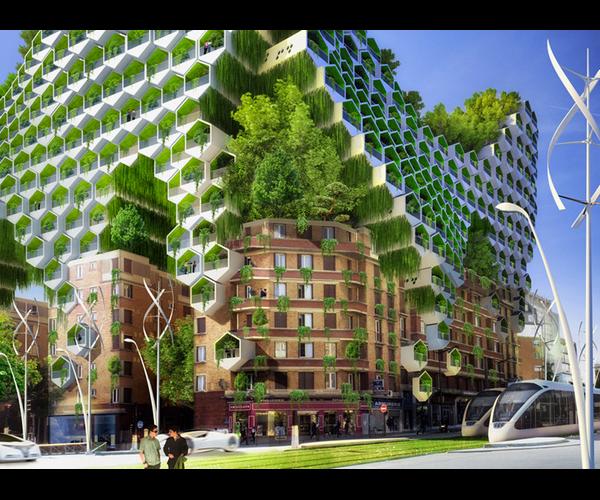 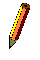 Pour faire face aux défis de « l’explosion urbaine », les architectes imaginent pour demain une ville écologique (développement des énergies renouvelables), technologique (smart city) et solidaire (une ville pour tous)  : ce sont les éco-cités.
Quels aménagements pour une ville durable?
les panneaux solaires à Douala
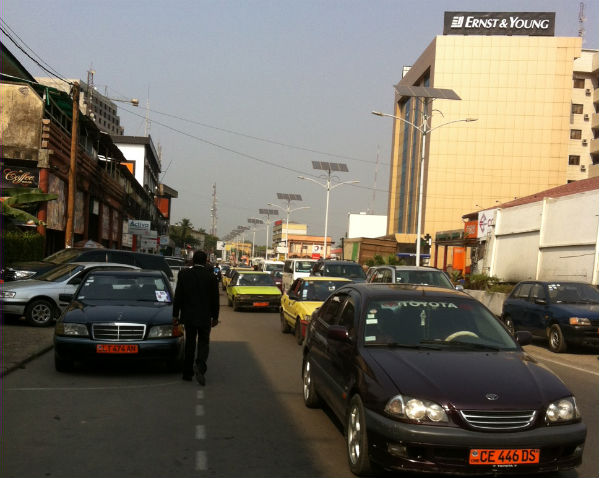 économie
société
production d’énergie
éclairage peu cher pour tous
environnement
énergie solaire renouvelable
Quels aménagements pour une ville durable?
les fermes Lufa à Montréal
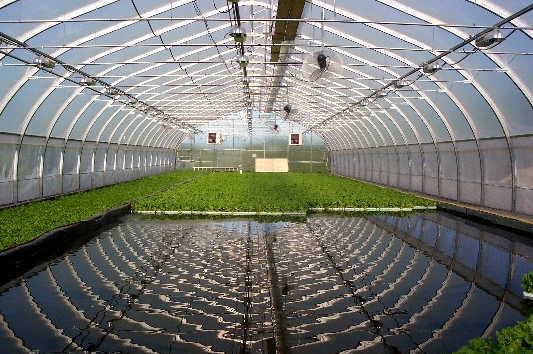 économie
société
activité agricole
mieux nourrir les habitants
culture saine (bio)
environnement
Quels aménagements pour une ville durable?
Architecture upbrella
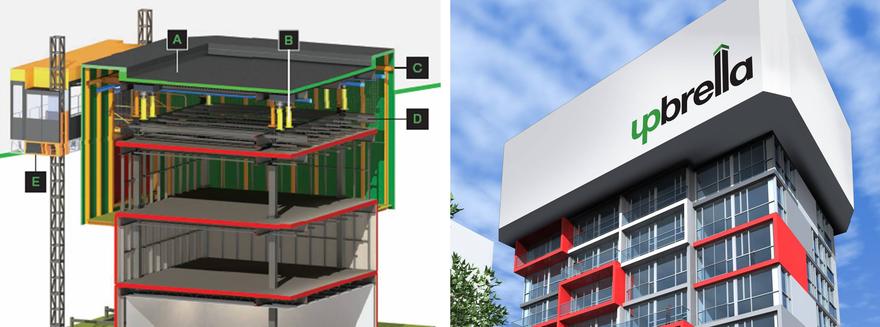 économie
société
secteur du bâtiment
plus de logements au meilleur coût
environnement
préservation des ressources
Quels aménagements pour une ville durable?
Skytran
économie
société
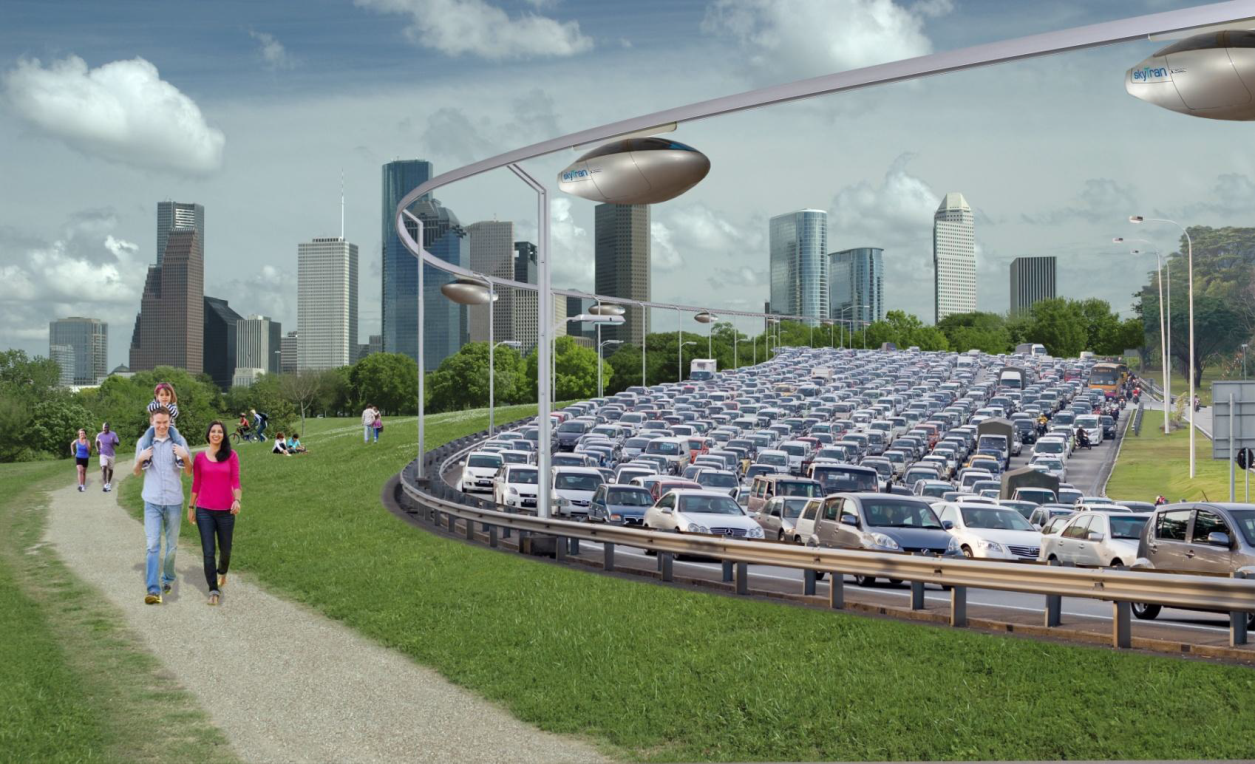 transport
mieux se déplacer et à moindre coût
environnement
moins de pollution